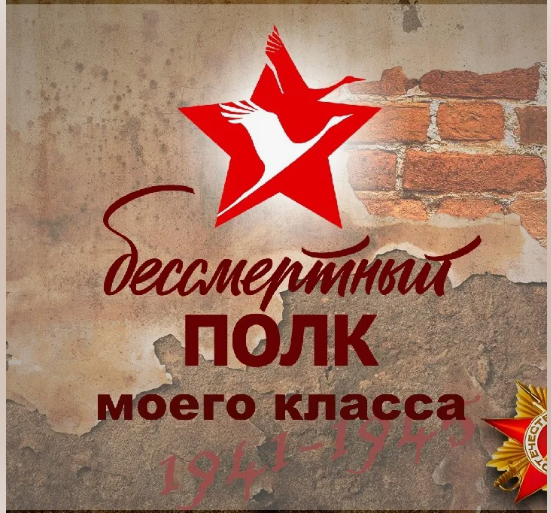 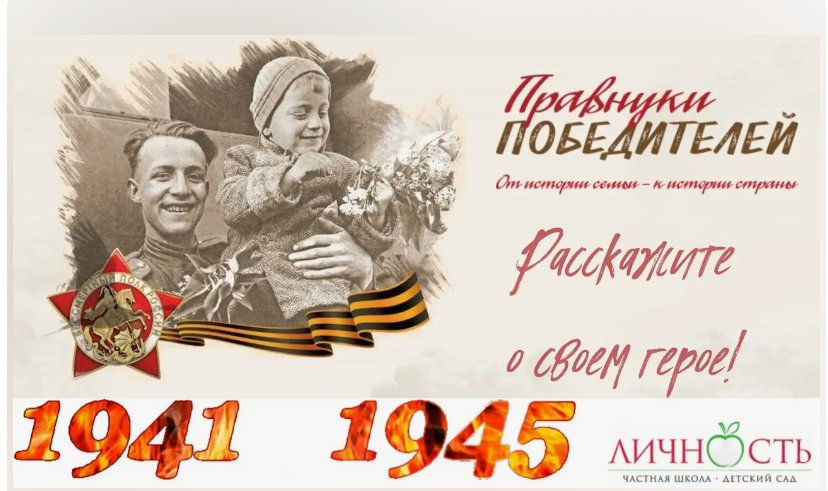 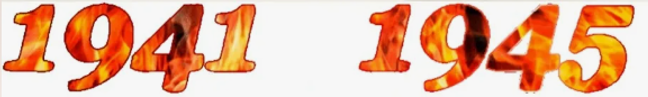 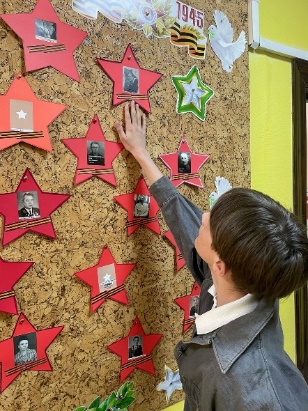 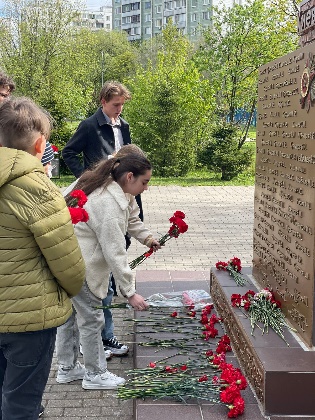 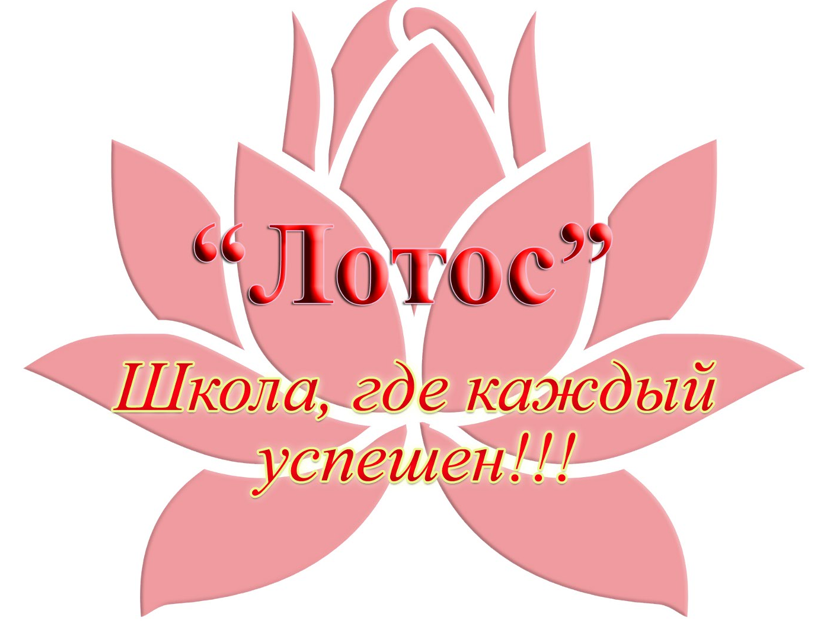 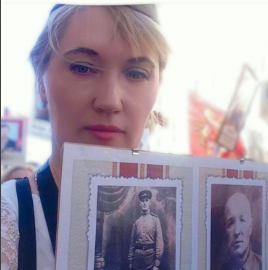 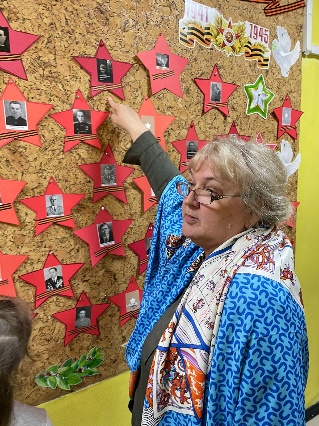 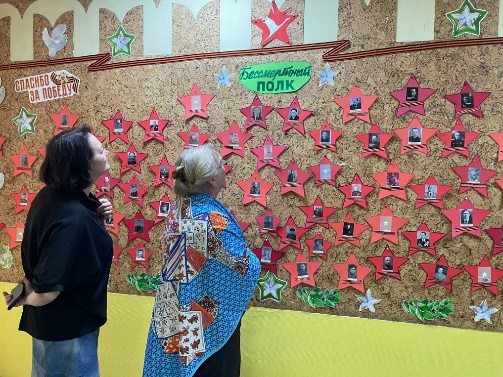 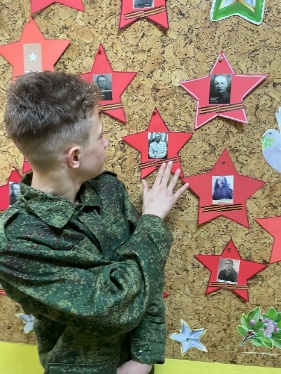 Автор: Васюкова О.В.
учитель ЧОУ «Лотос»
"...Долг нашего и будущего поколения - сохранить память о Великой Отечественной войне и не дать переписать историю нашей Победы»  М.Мишустин
День Победы! Праздник, которого все мы ждем с особым трепетом. У каждого из нас в семьях есть те, кто не вернулся с той страшной войны, чьи имена мы помним и бережно храним. Чьим подвигом мы гордимся.
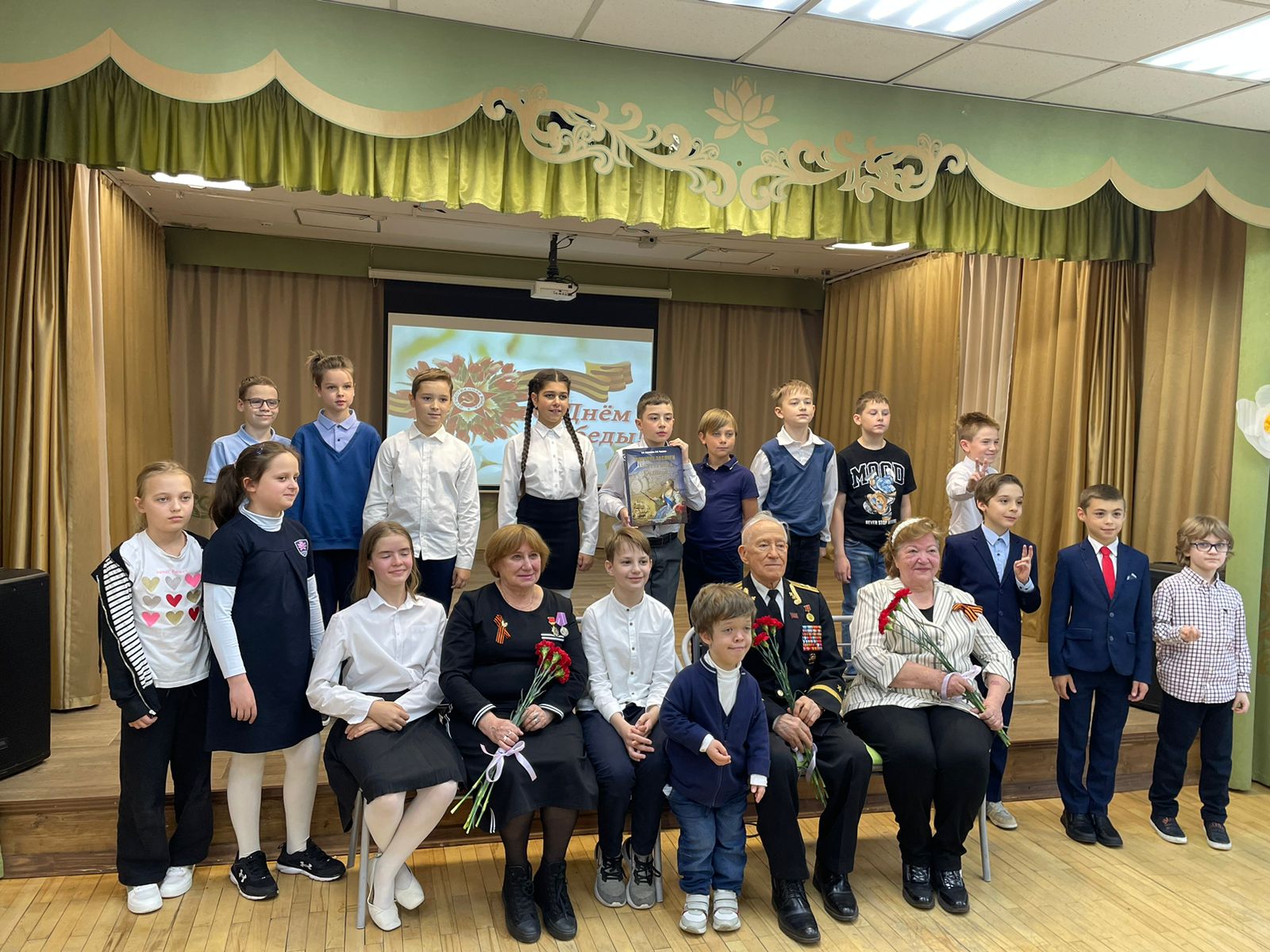 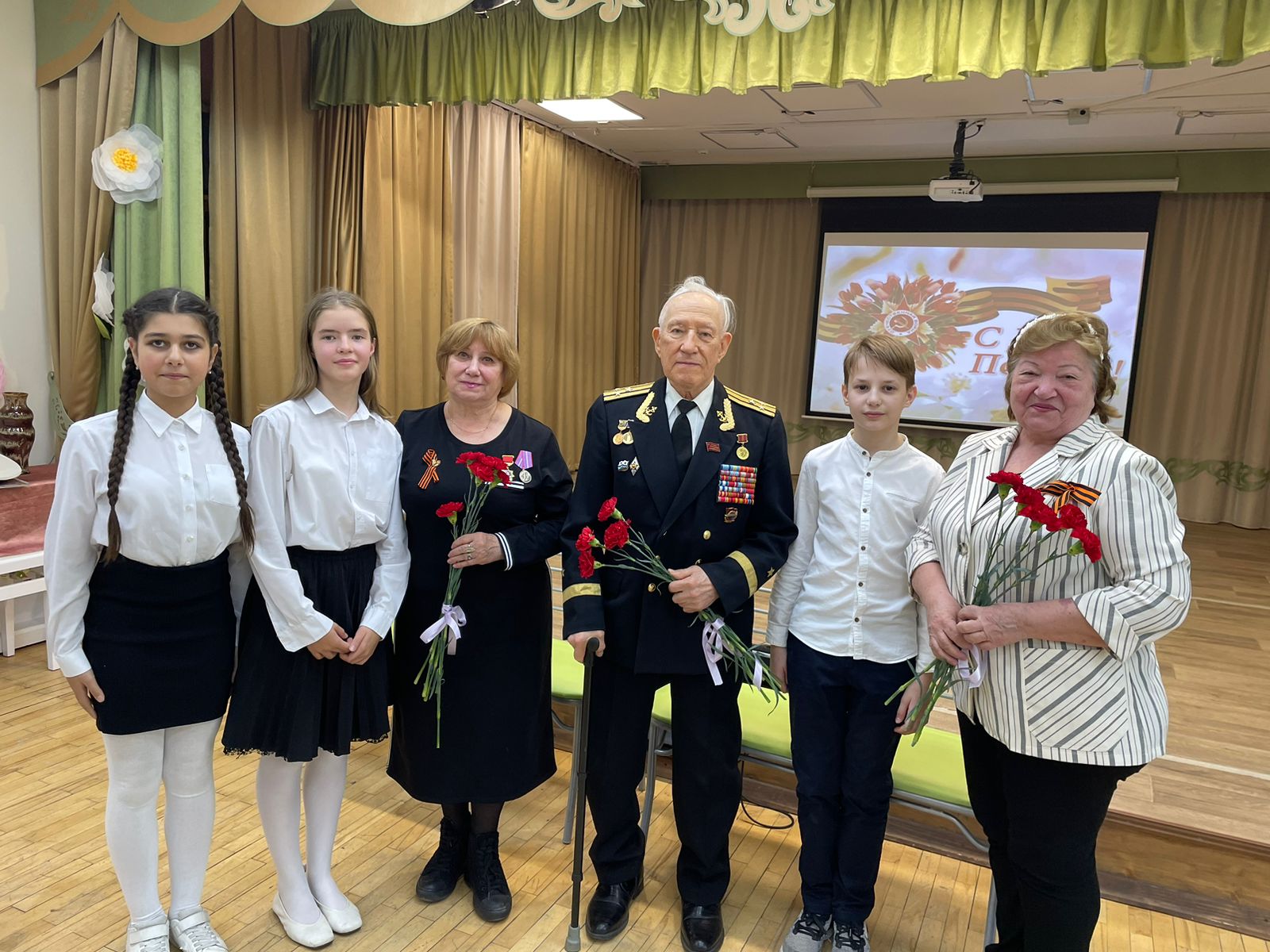 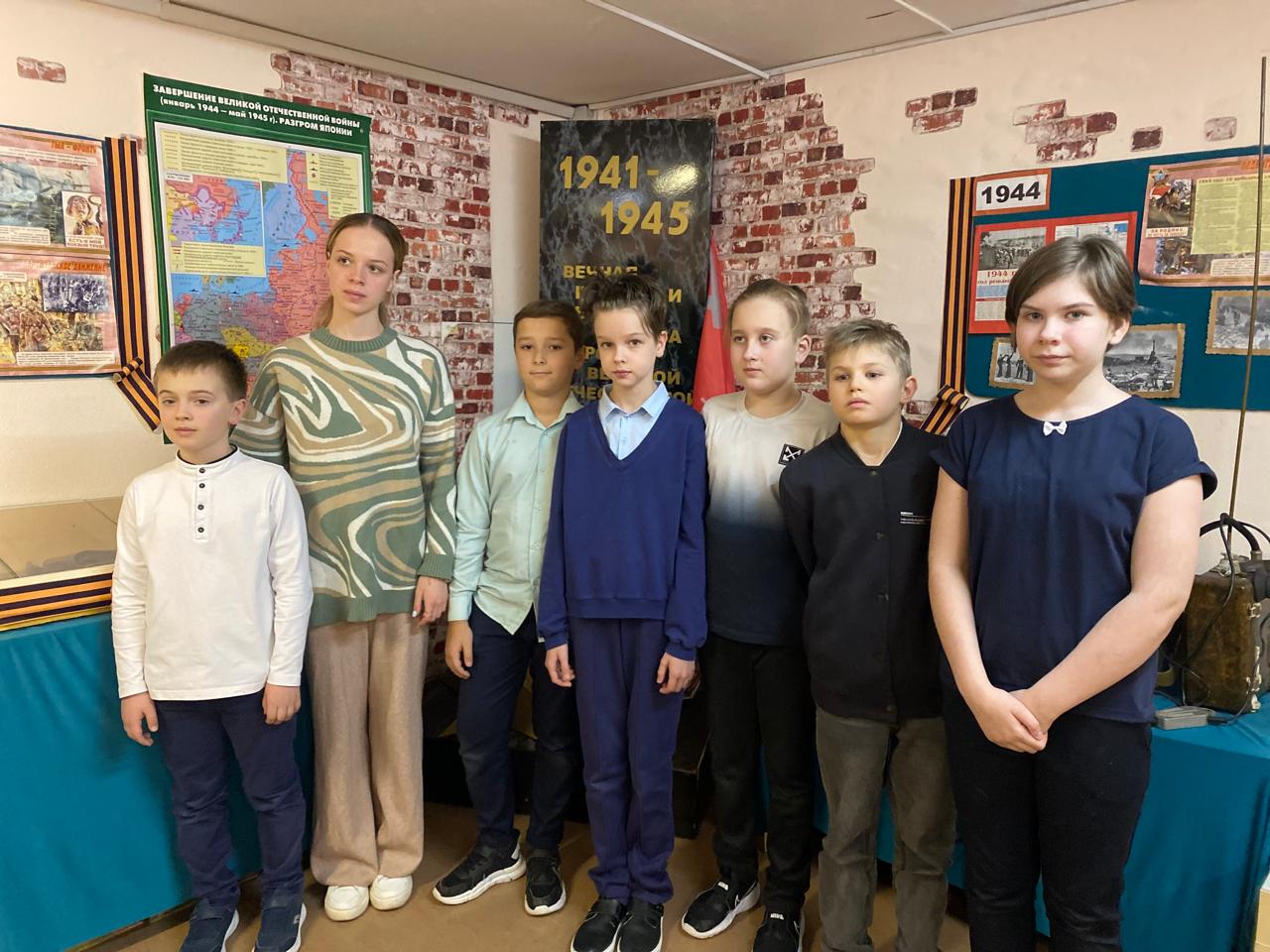 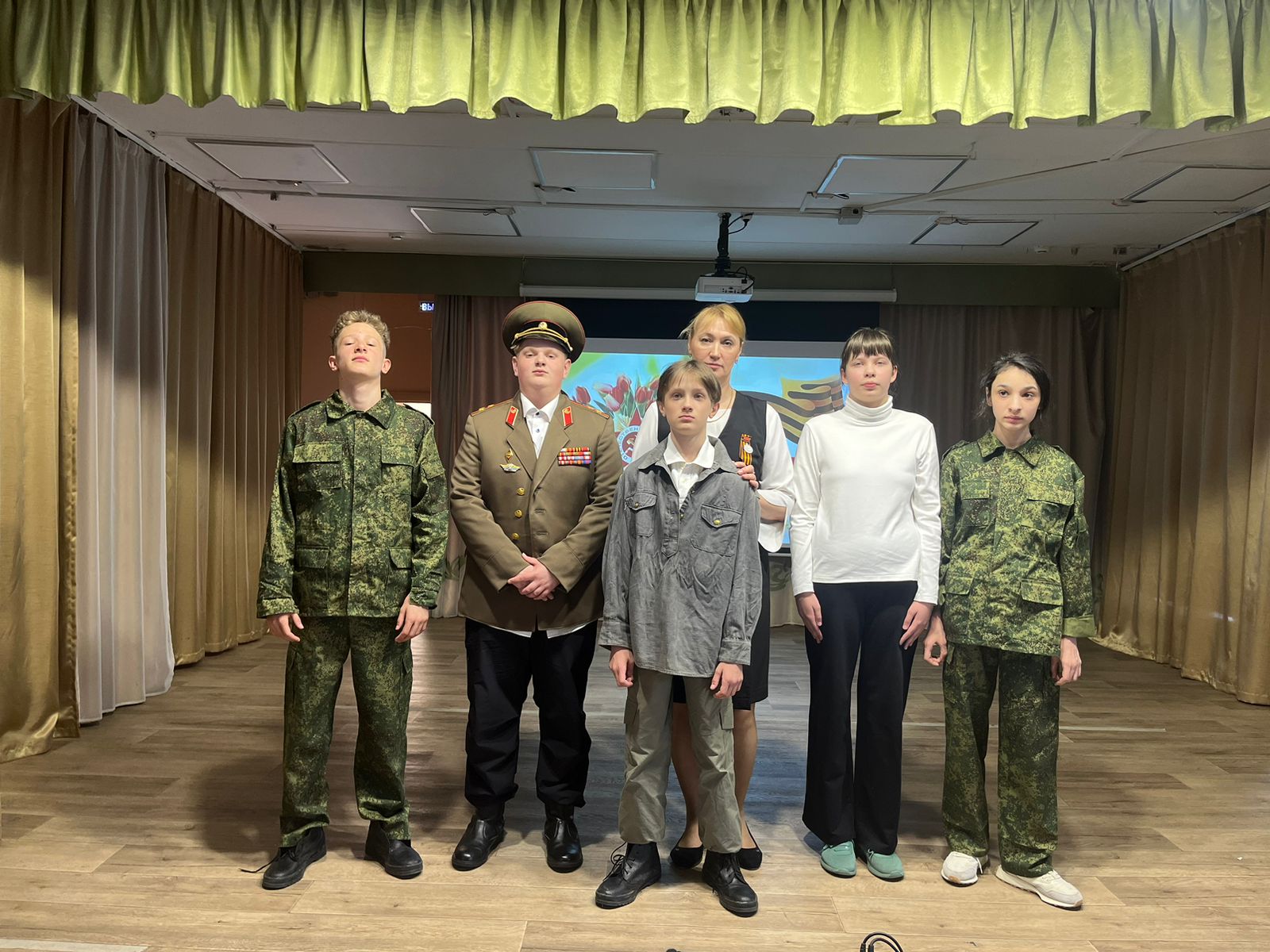 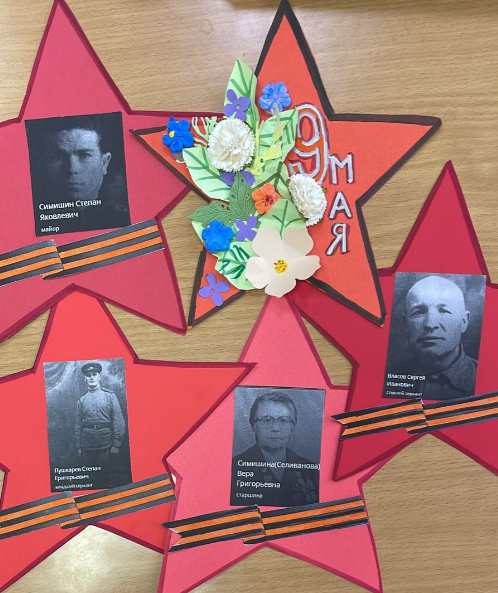 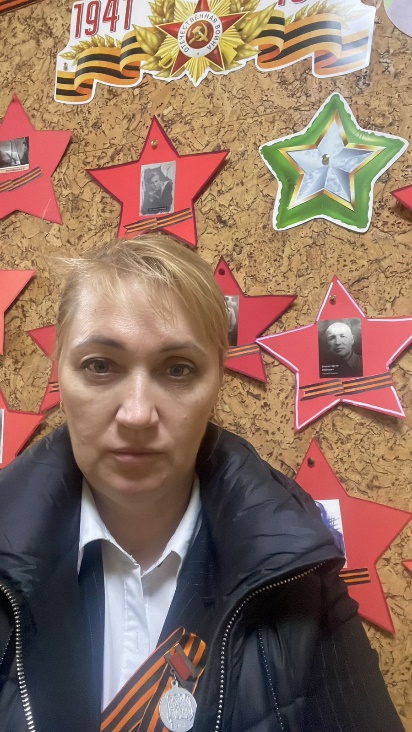 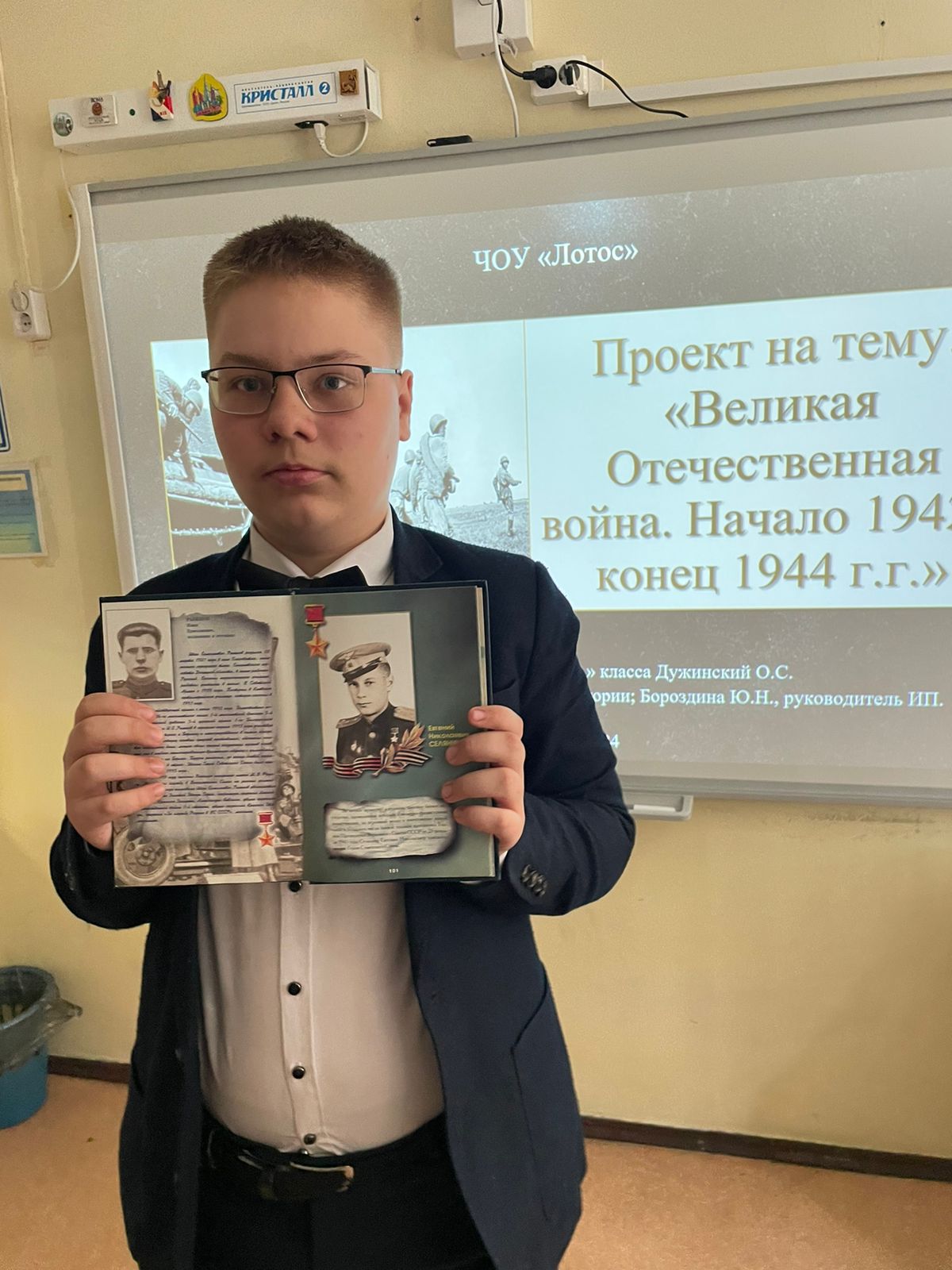 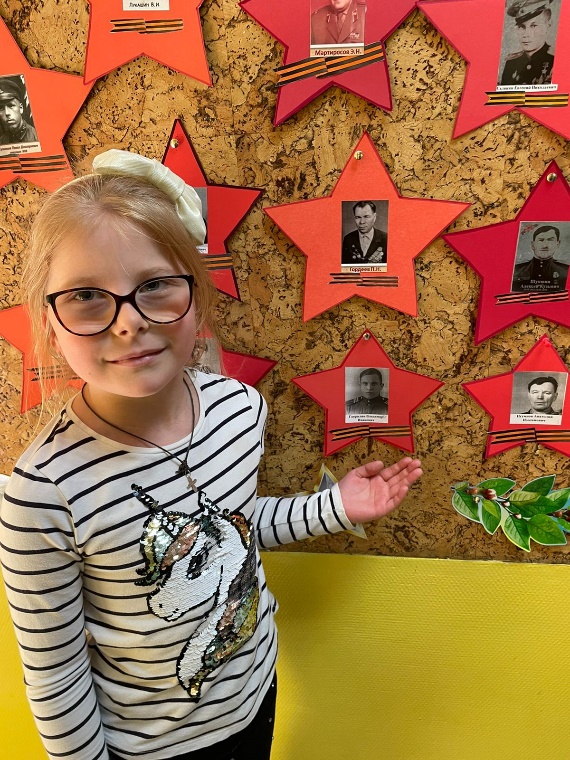 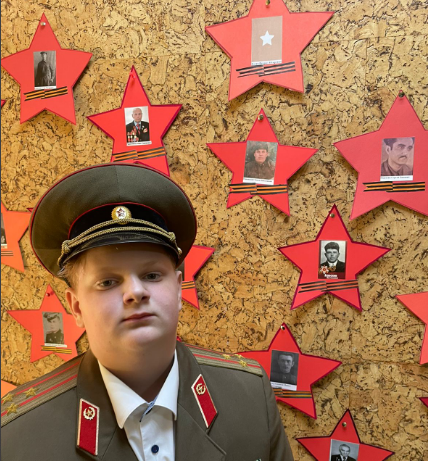 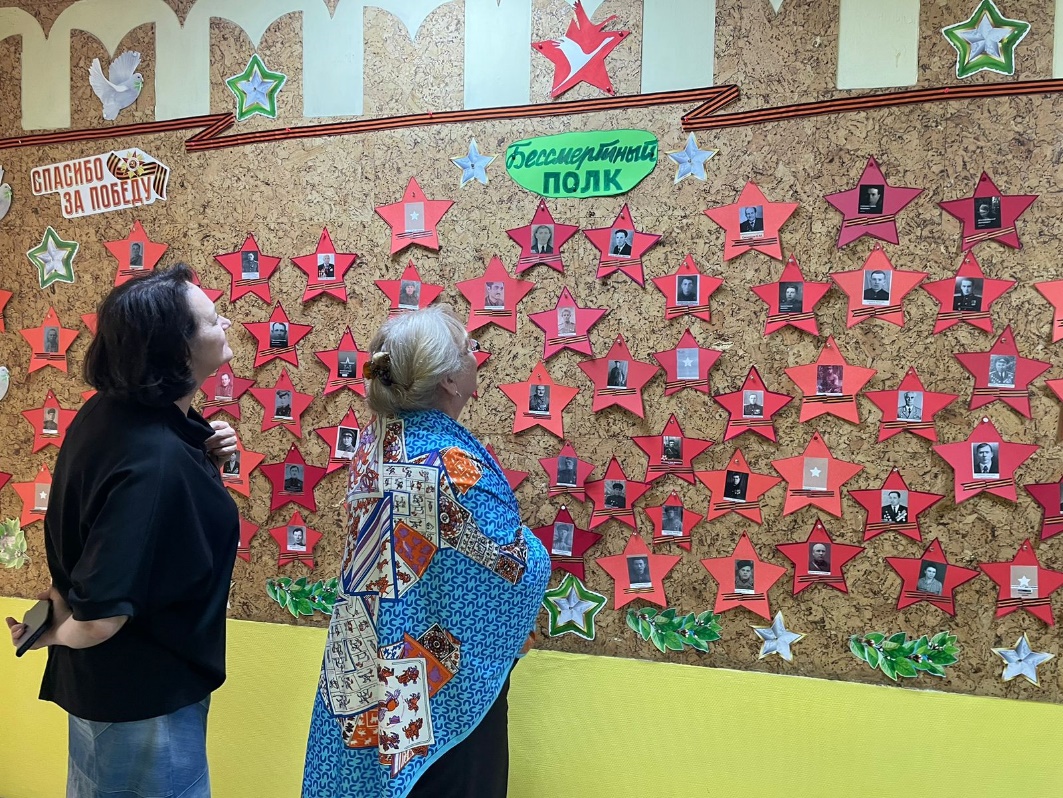 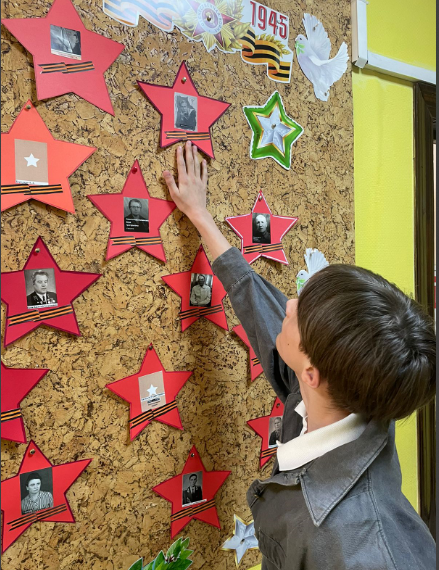 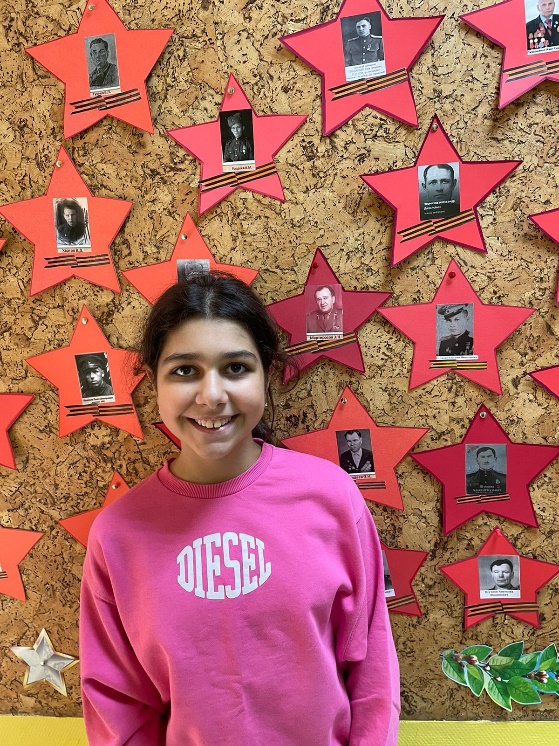 Нынешние дети – последнее поколение, которое застало ветеранов в живых.  Память о наших защитниках жива, пока мы об этом помним!
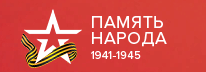 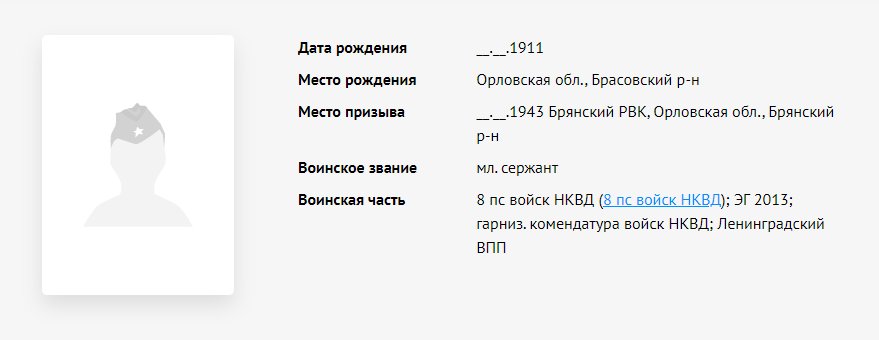 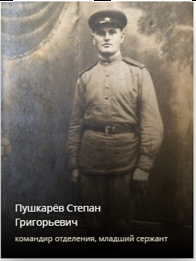 Это особый праздник для нашей страны, потому что слишком высокую цену заплатил наш народ на нее:
Миллионы погибших на фронтах и в тылу, миллионы сирот и вдов, миллионы разрушенных жизней. Война коснулась каждой семьи. 

Нет в России семьи такой,
Где б не памятен был свой герой.
И глаза молодых солдат 
С фотографии увядших глядят…
 (слова песни из фильма «Офицеры») 

На фотографии мой дедушка – 
Пушкарёв Степан Григорьевич
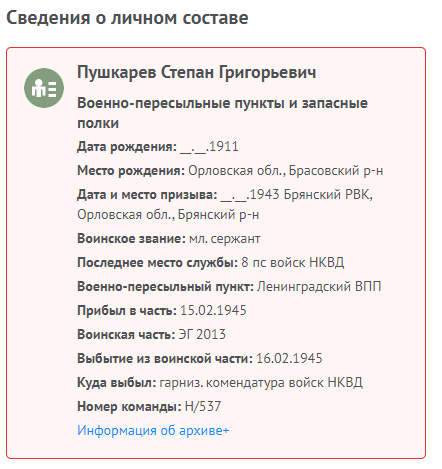 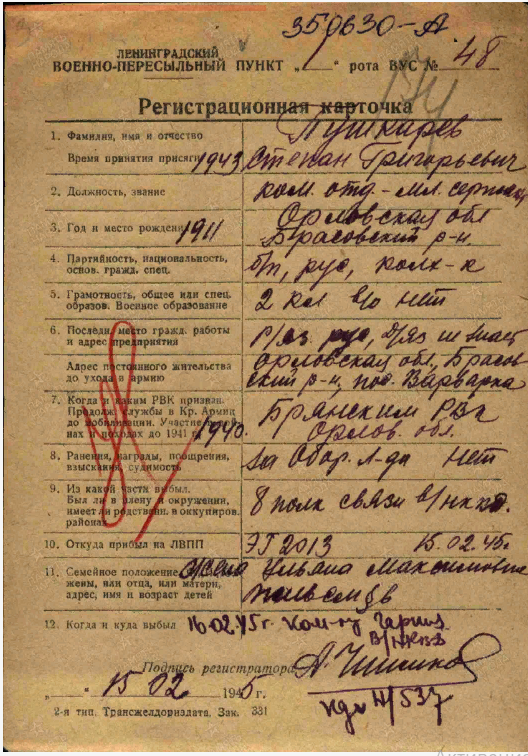 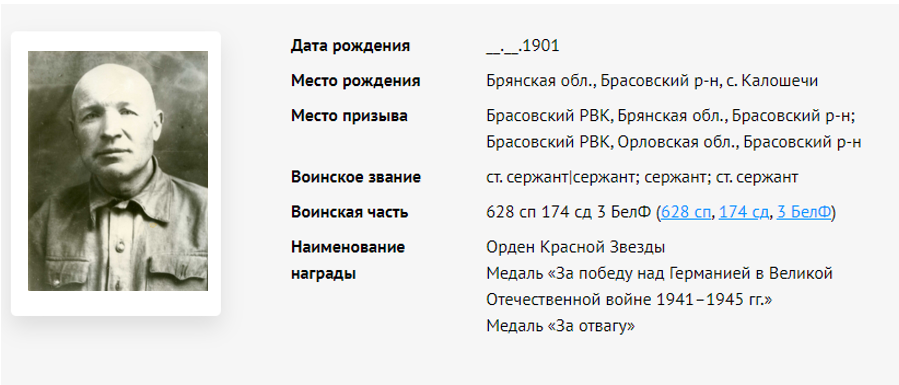 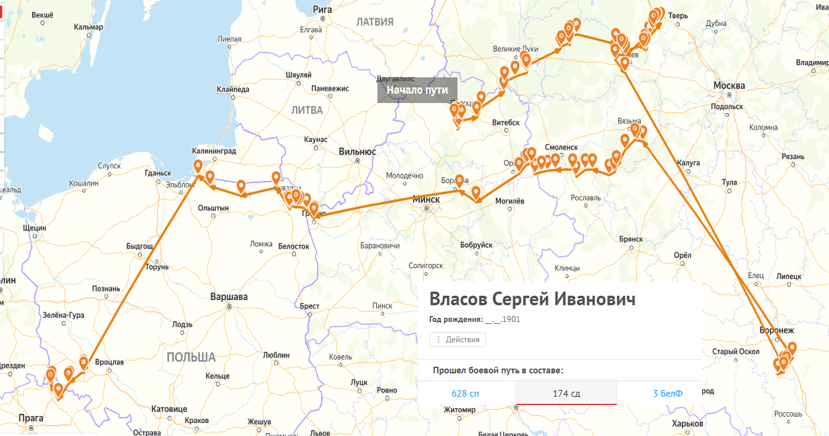 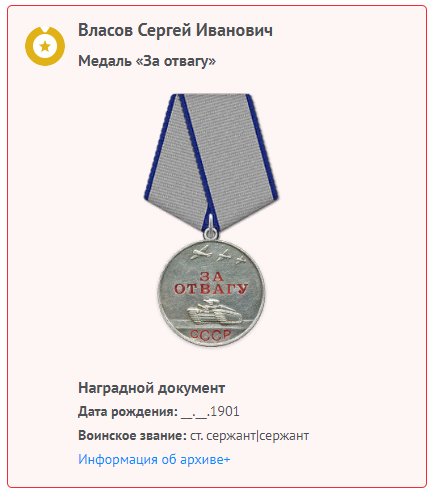 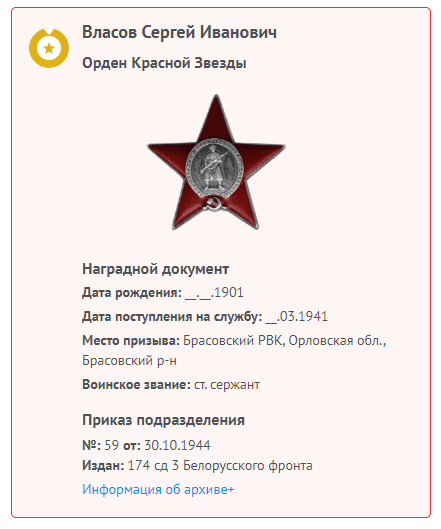 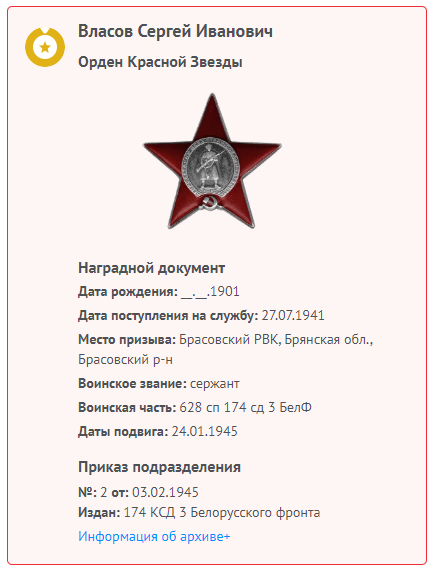 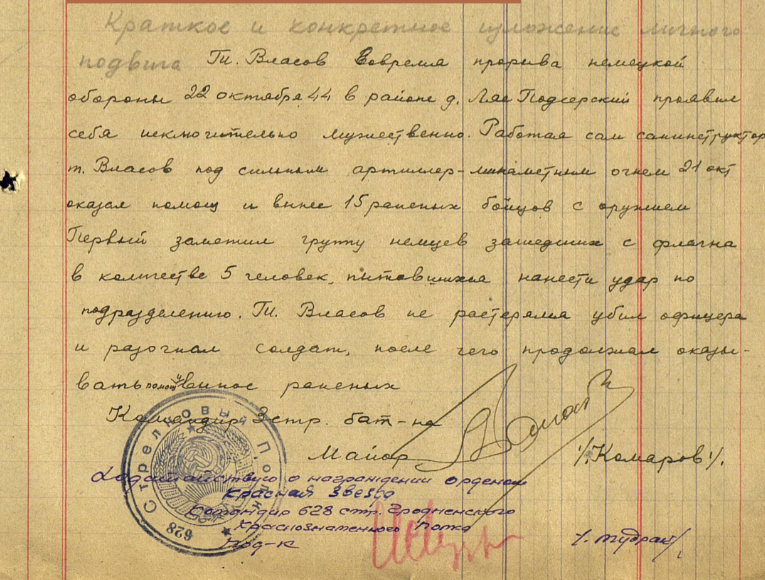 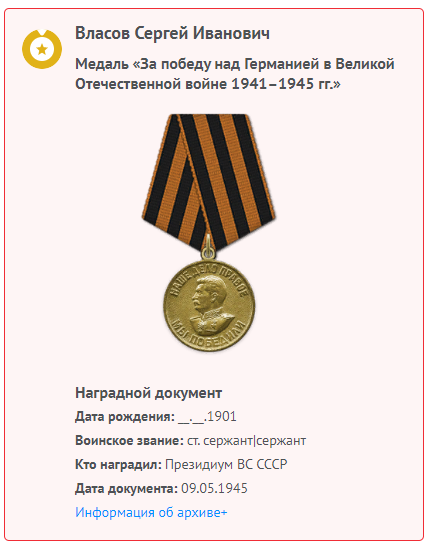 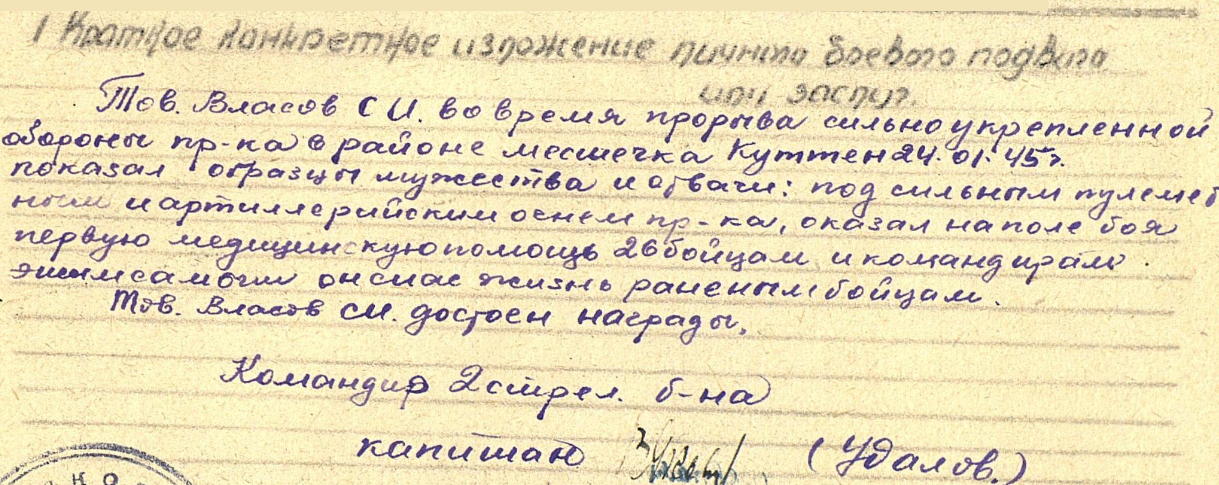 На фотографии мой дедушка – 
Власов Сергей Иванович
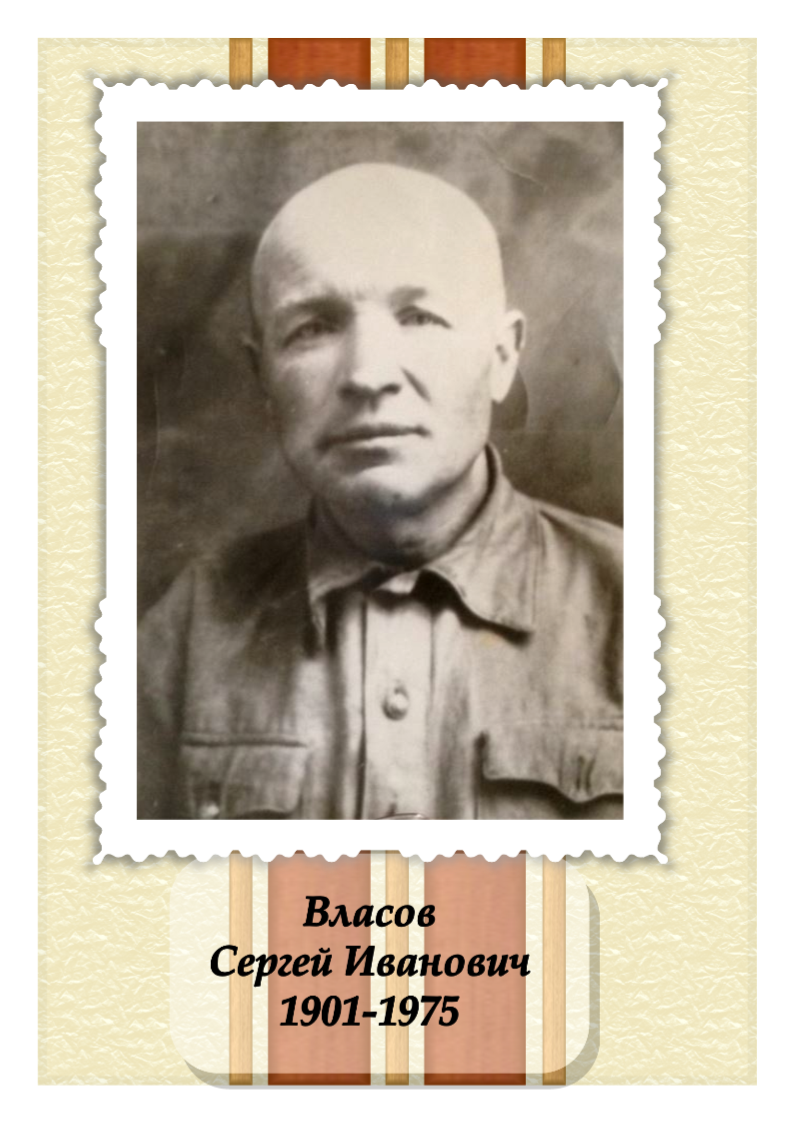 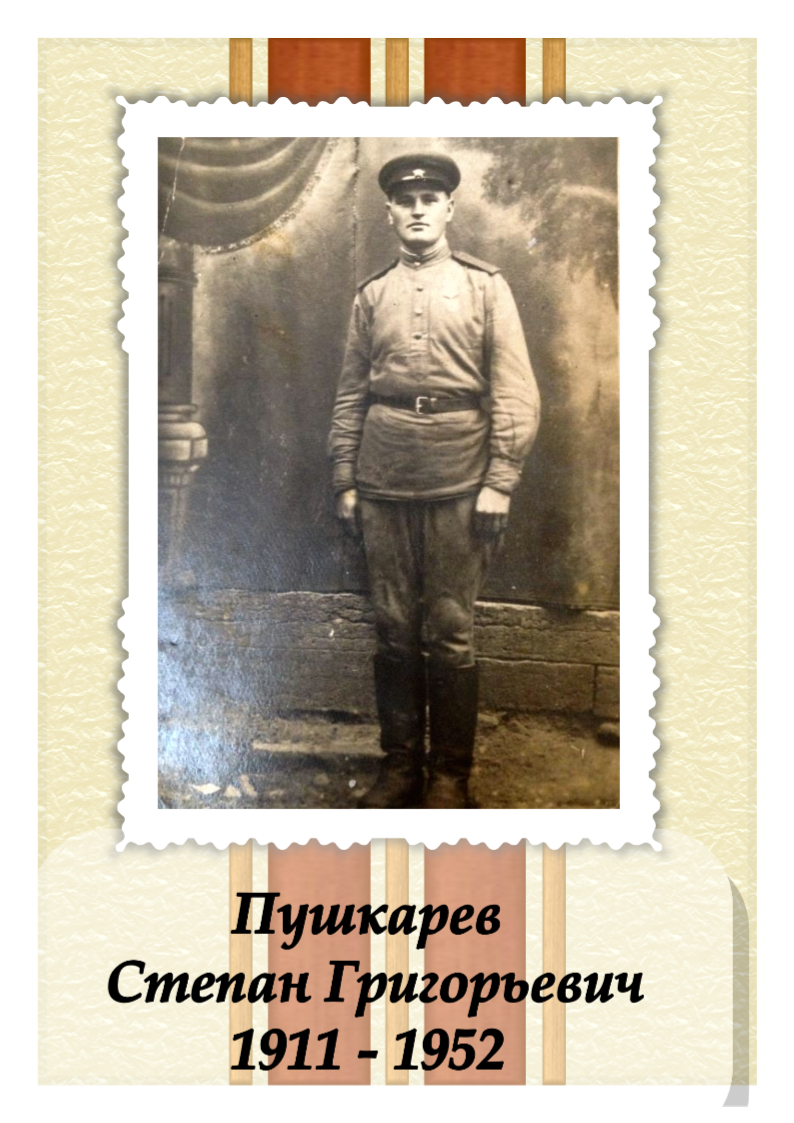 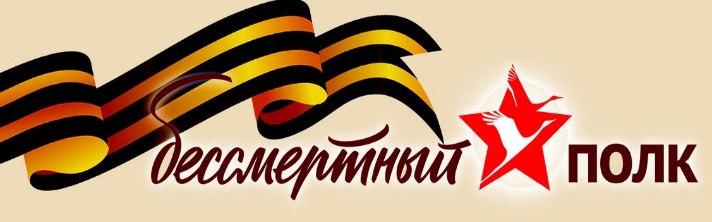 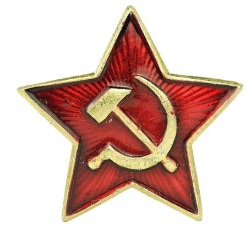 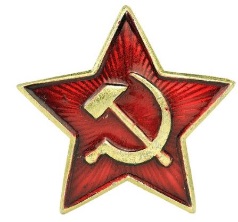 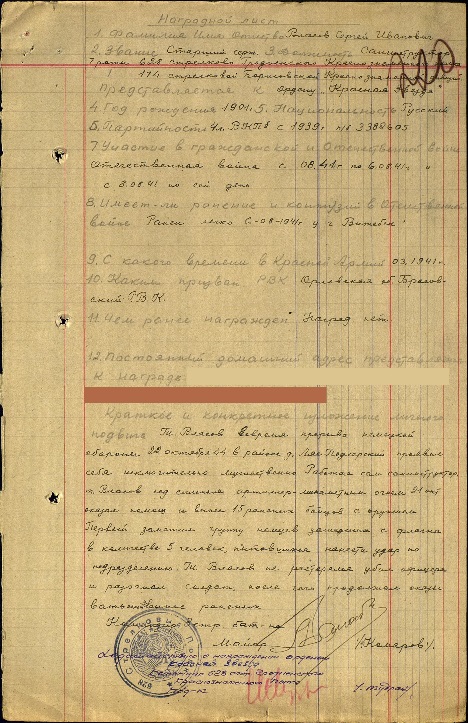 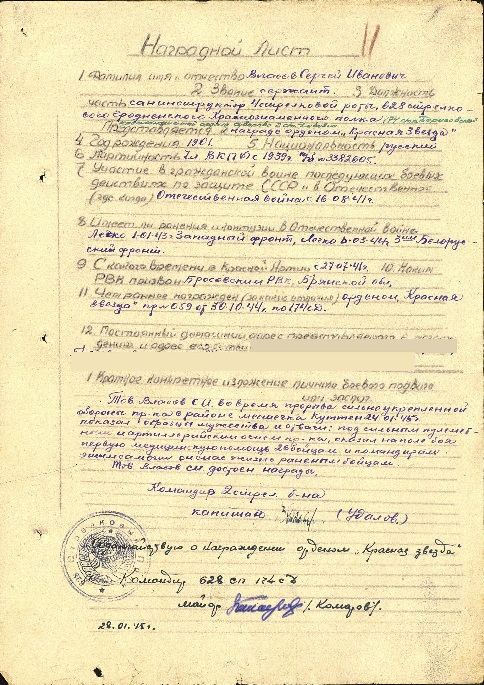 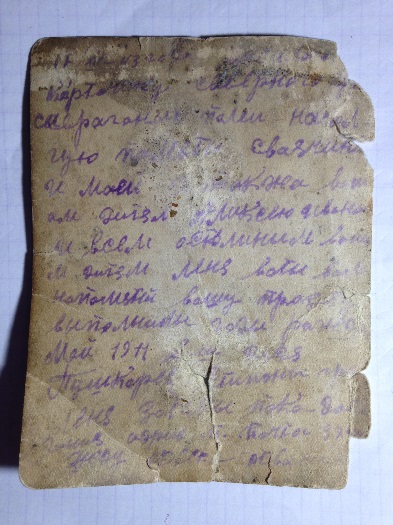 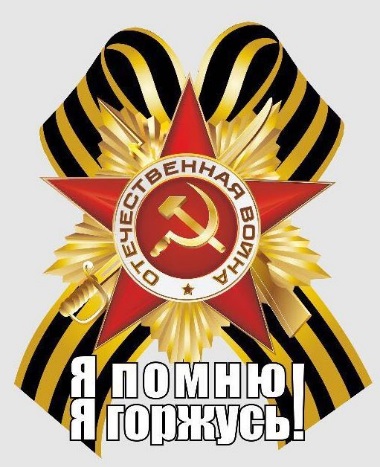 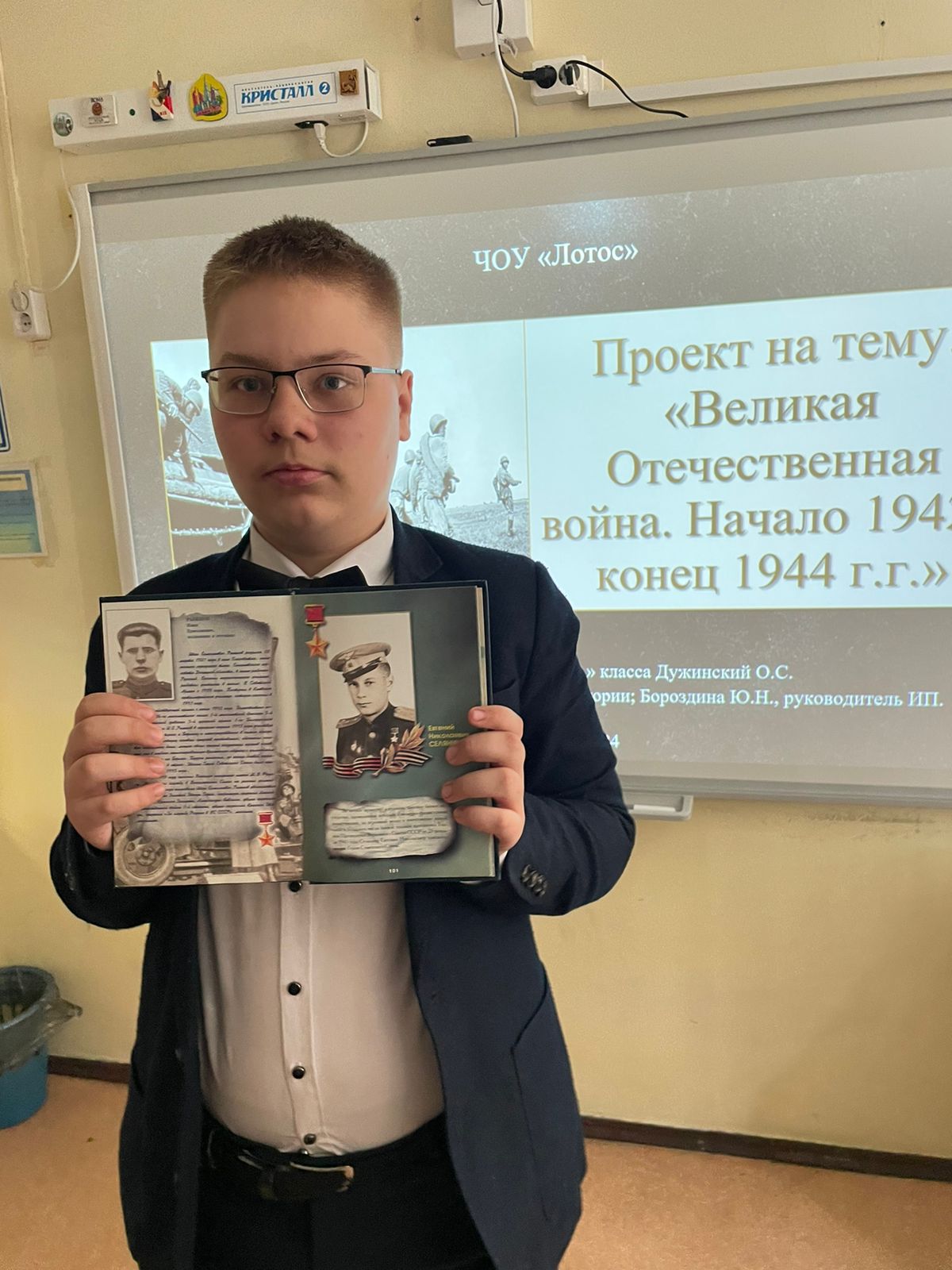 Селянин Евгений Николаевич 
(23.02.1923 – 28 июля 2001)
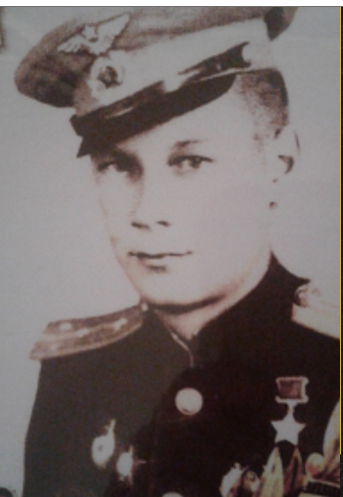 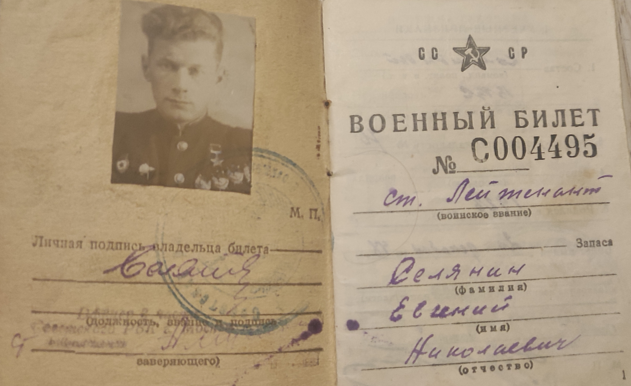 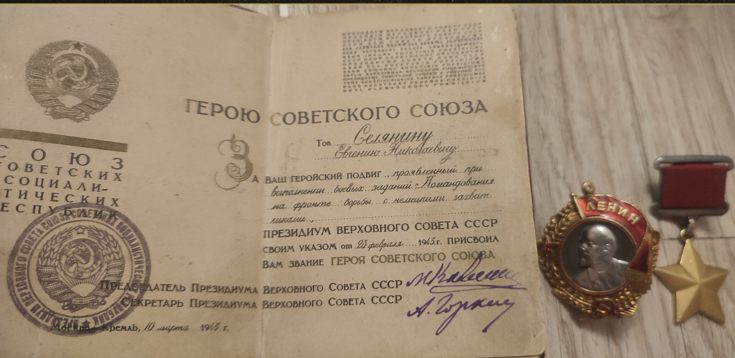 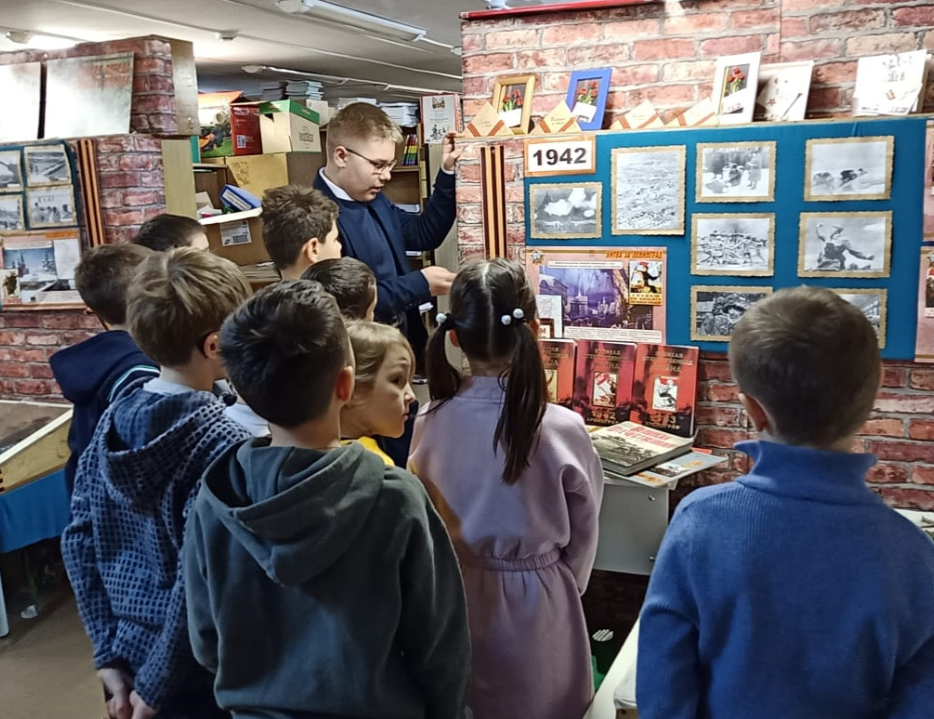 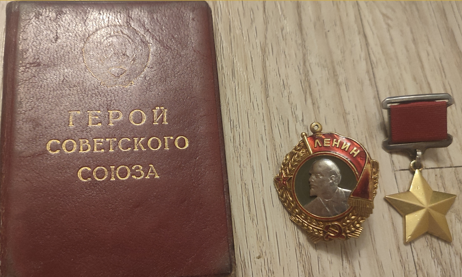 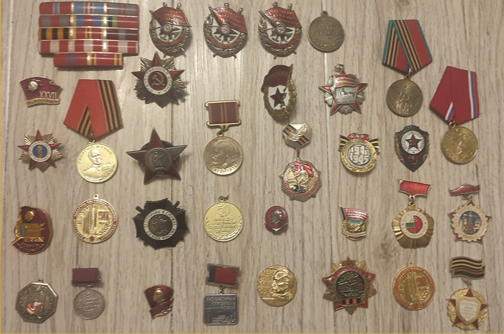 1А, 1Б классы
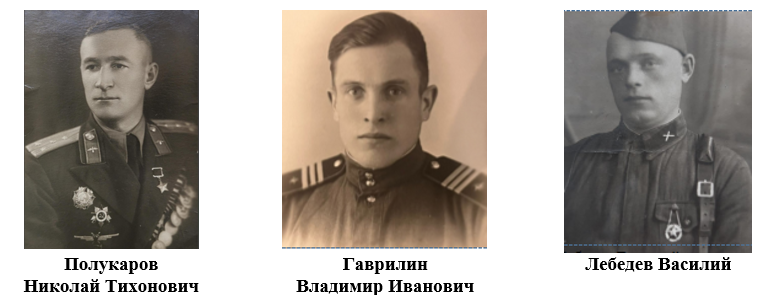 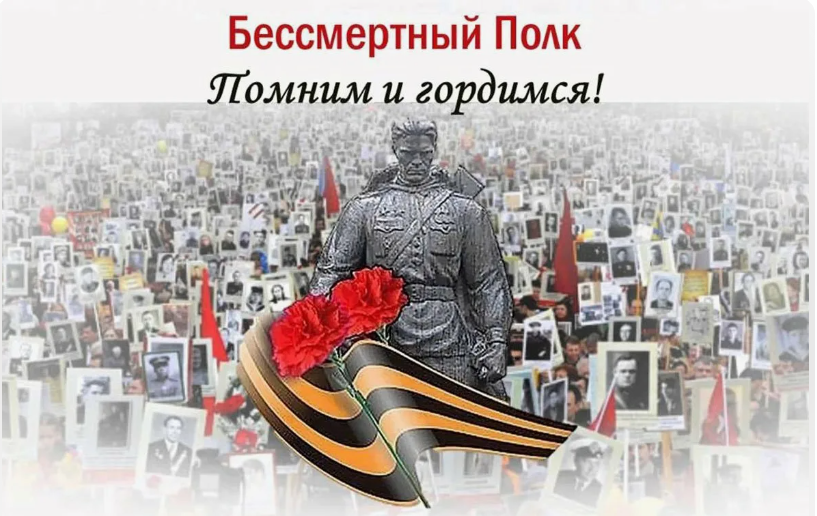 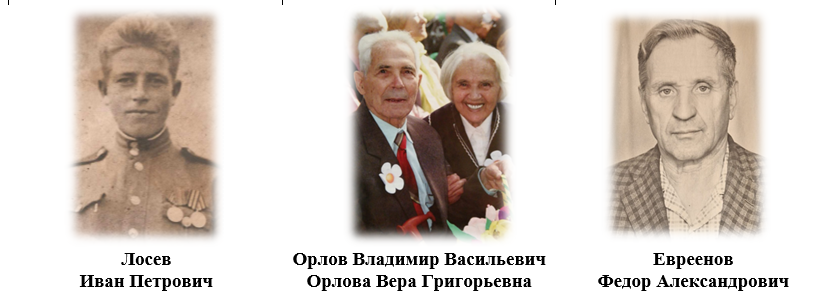 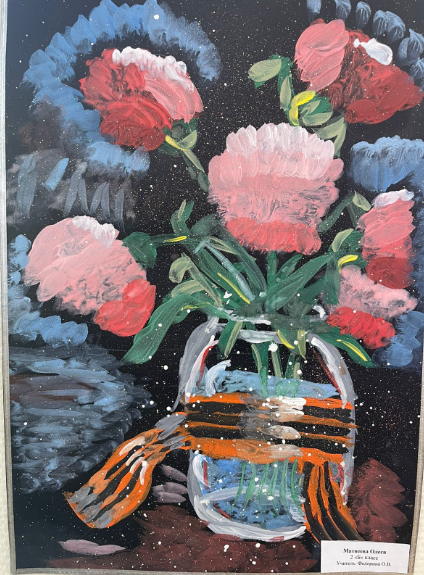 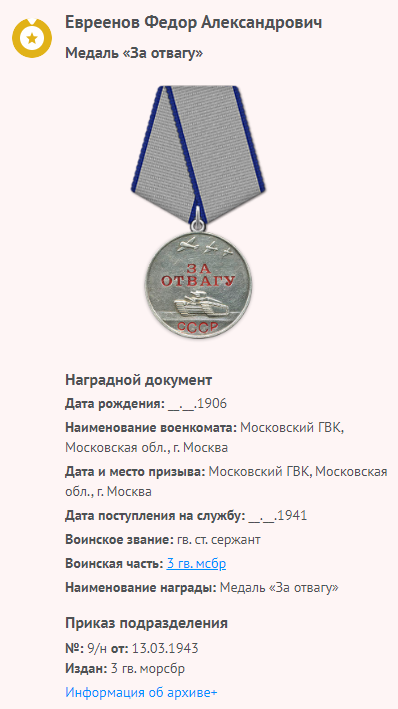 2А, 2Б классы
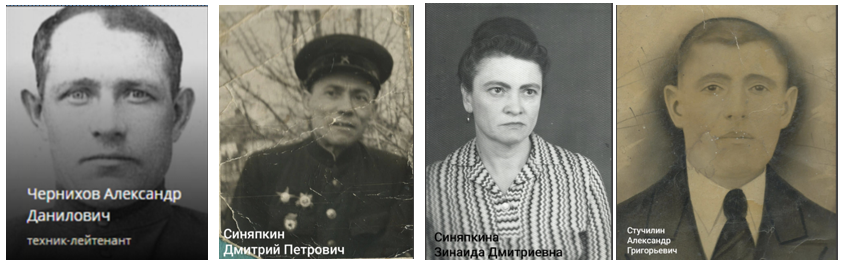 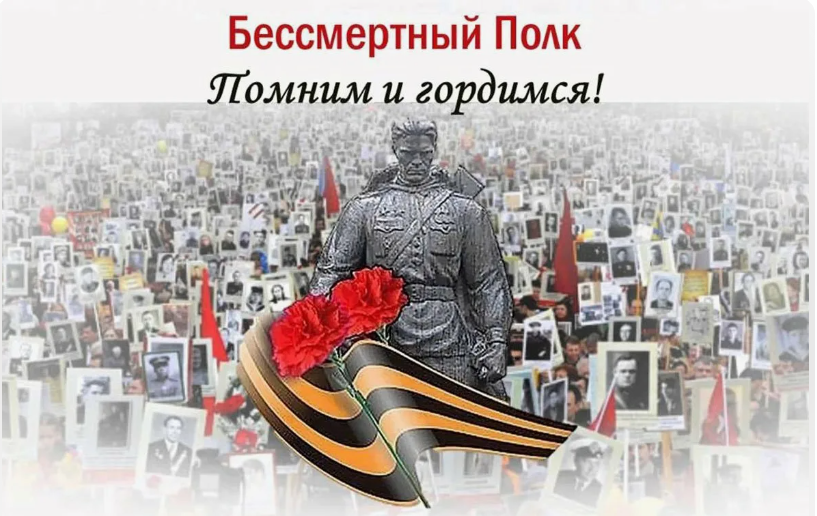 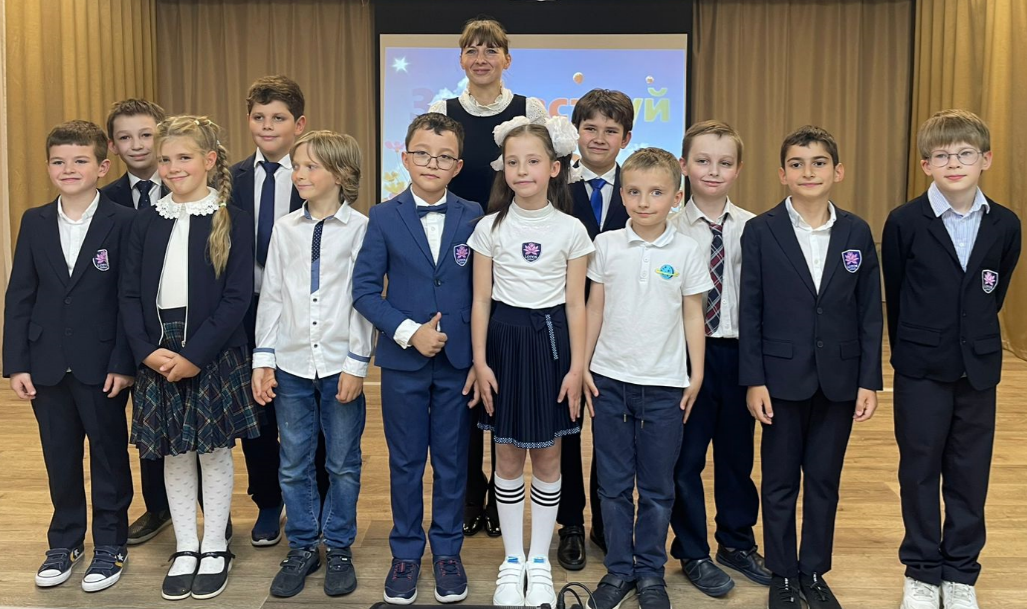 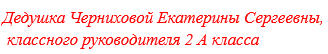 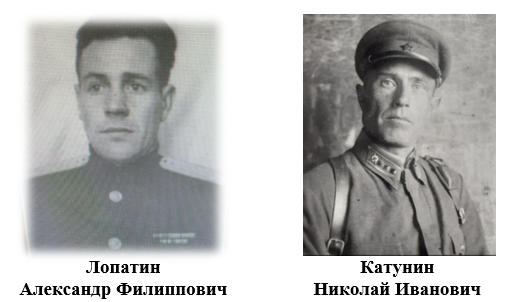 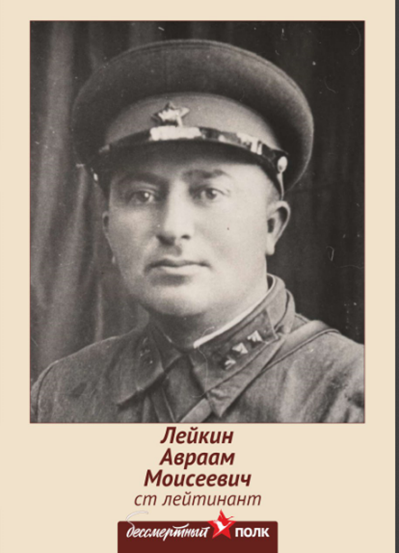 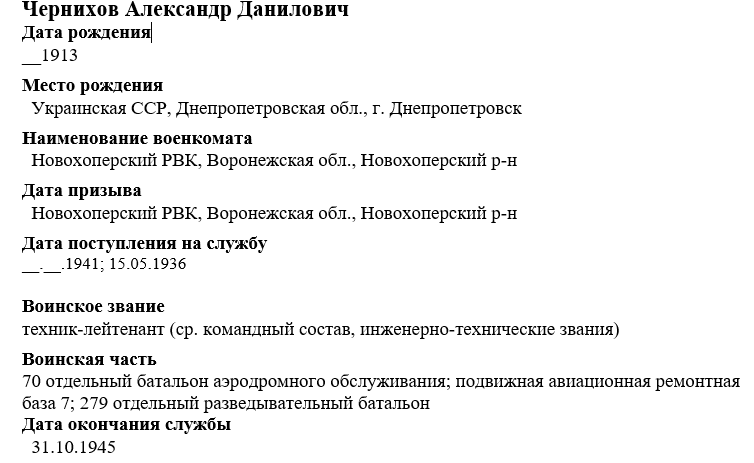 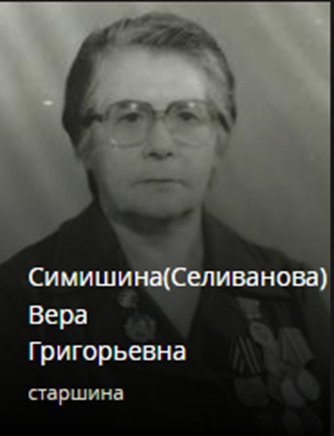 3А класс
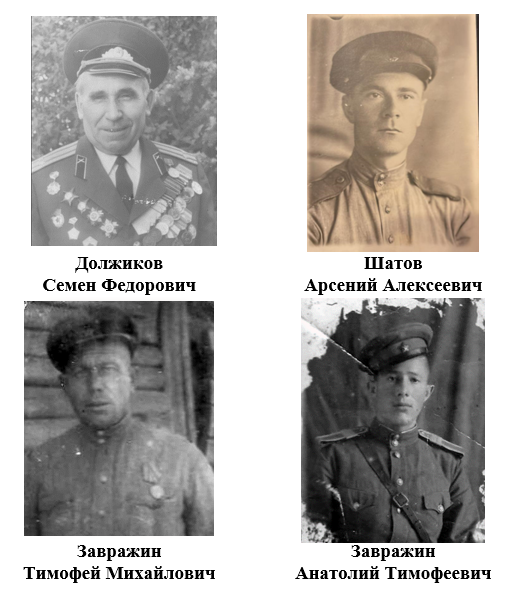 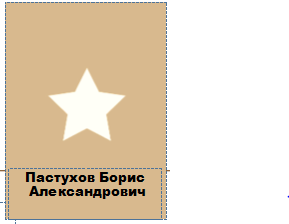 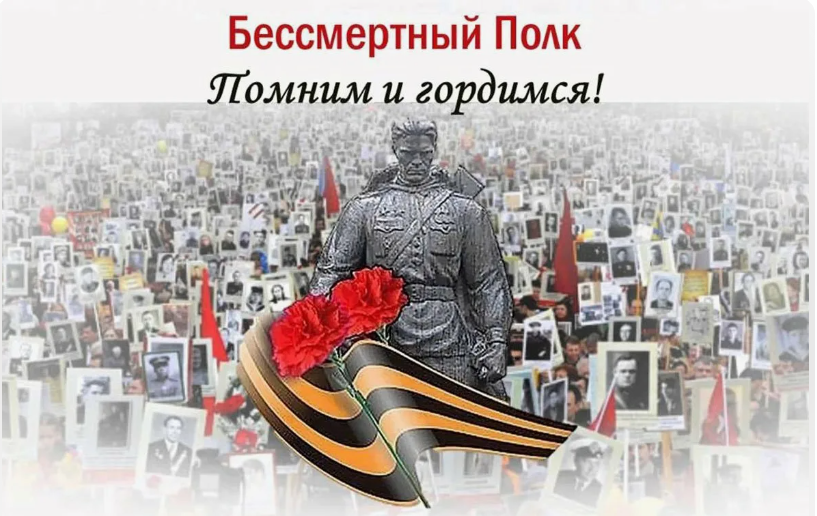 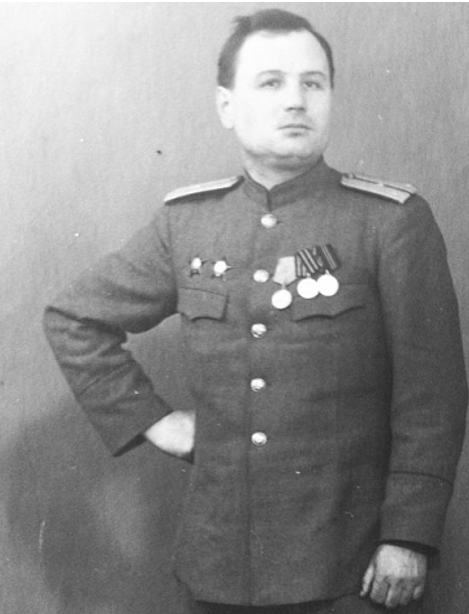 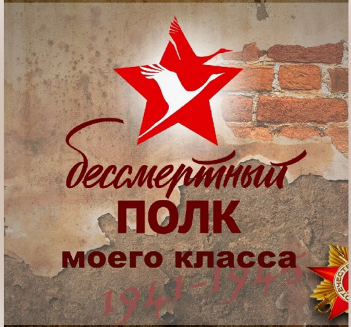 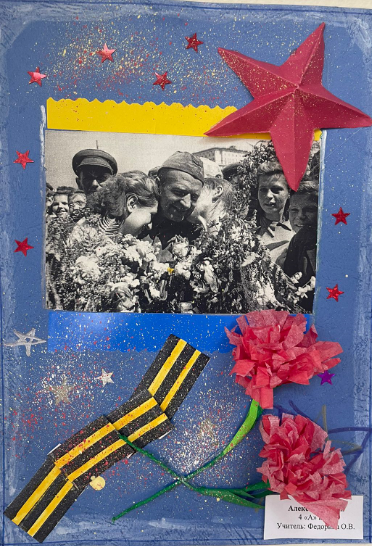 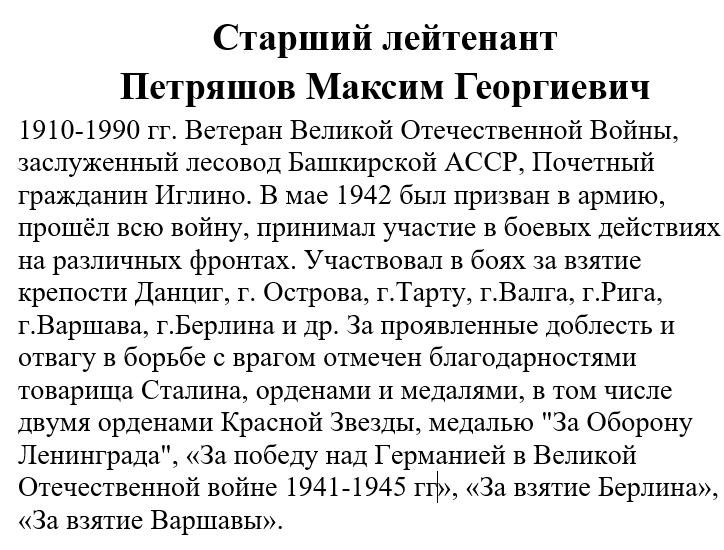 4А класс
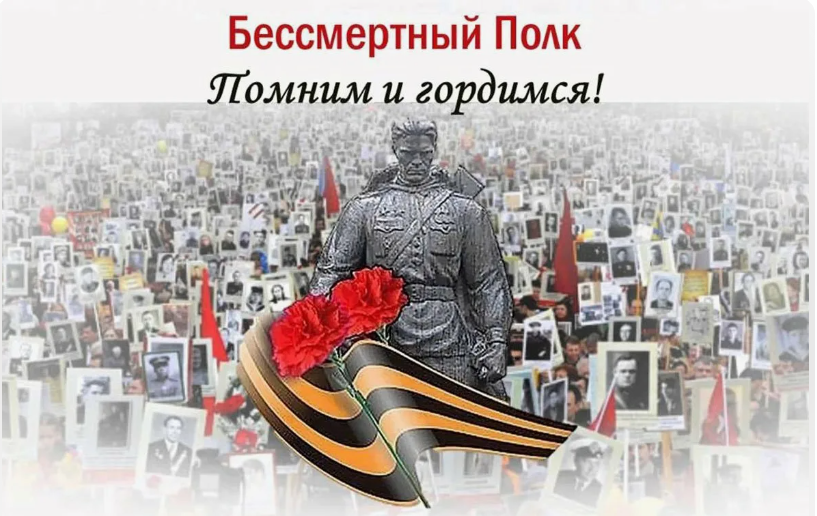 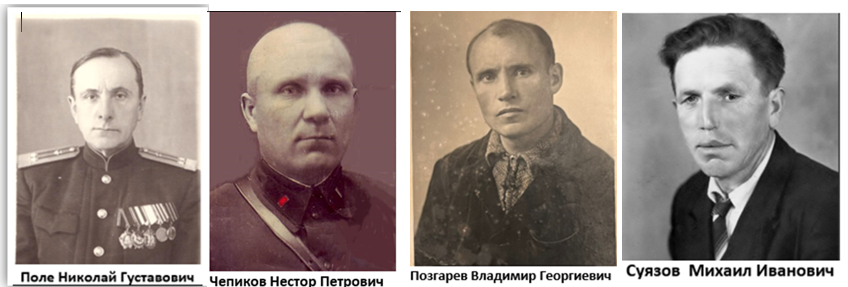 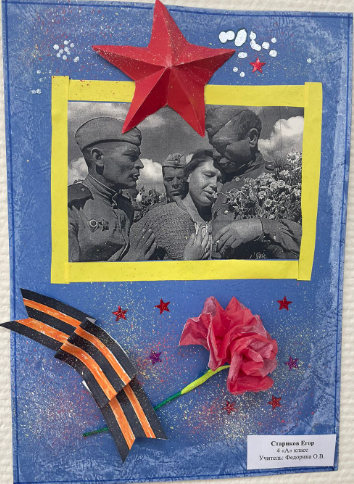 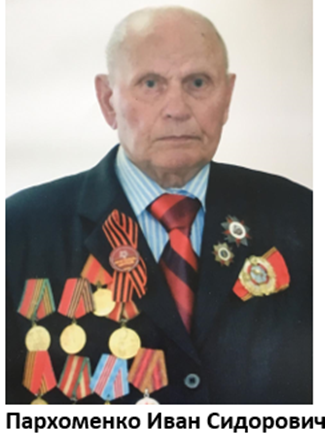 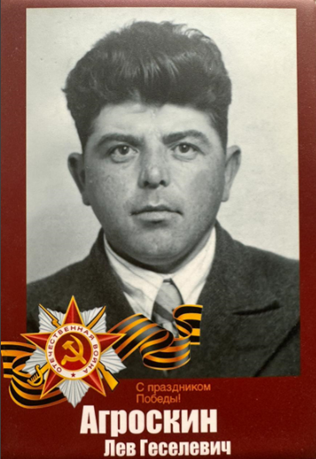 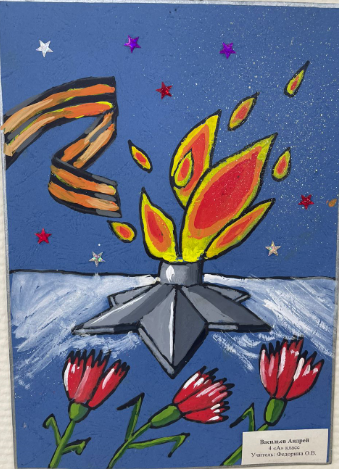 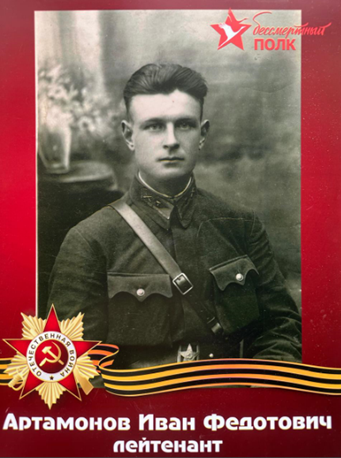 5 А класс
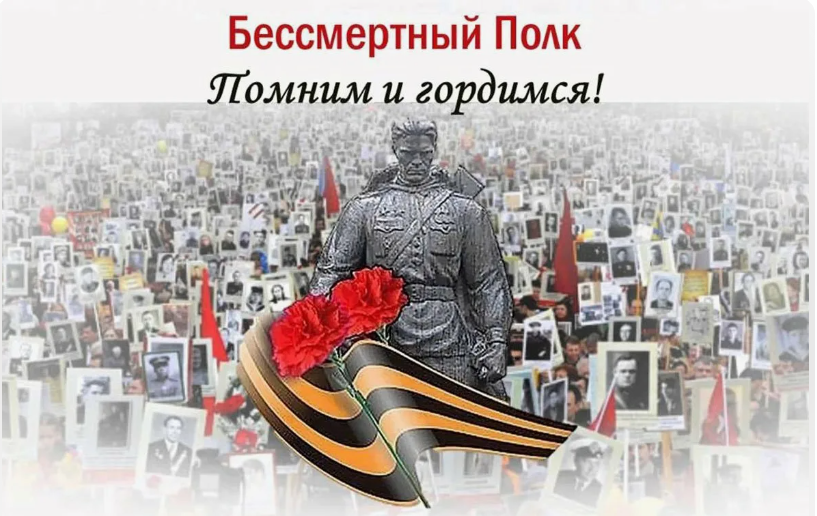 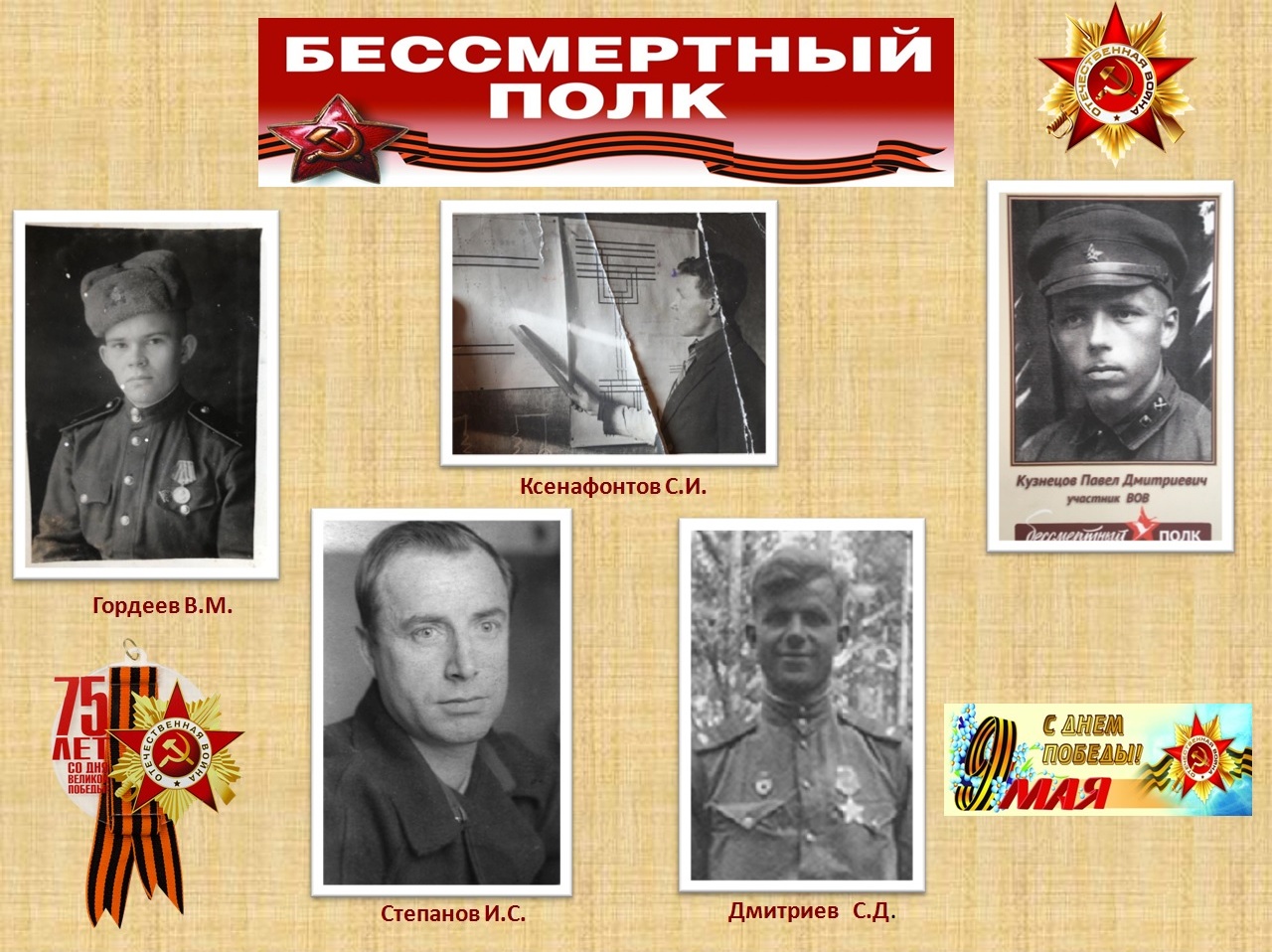 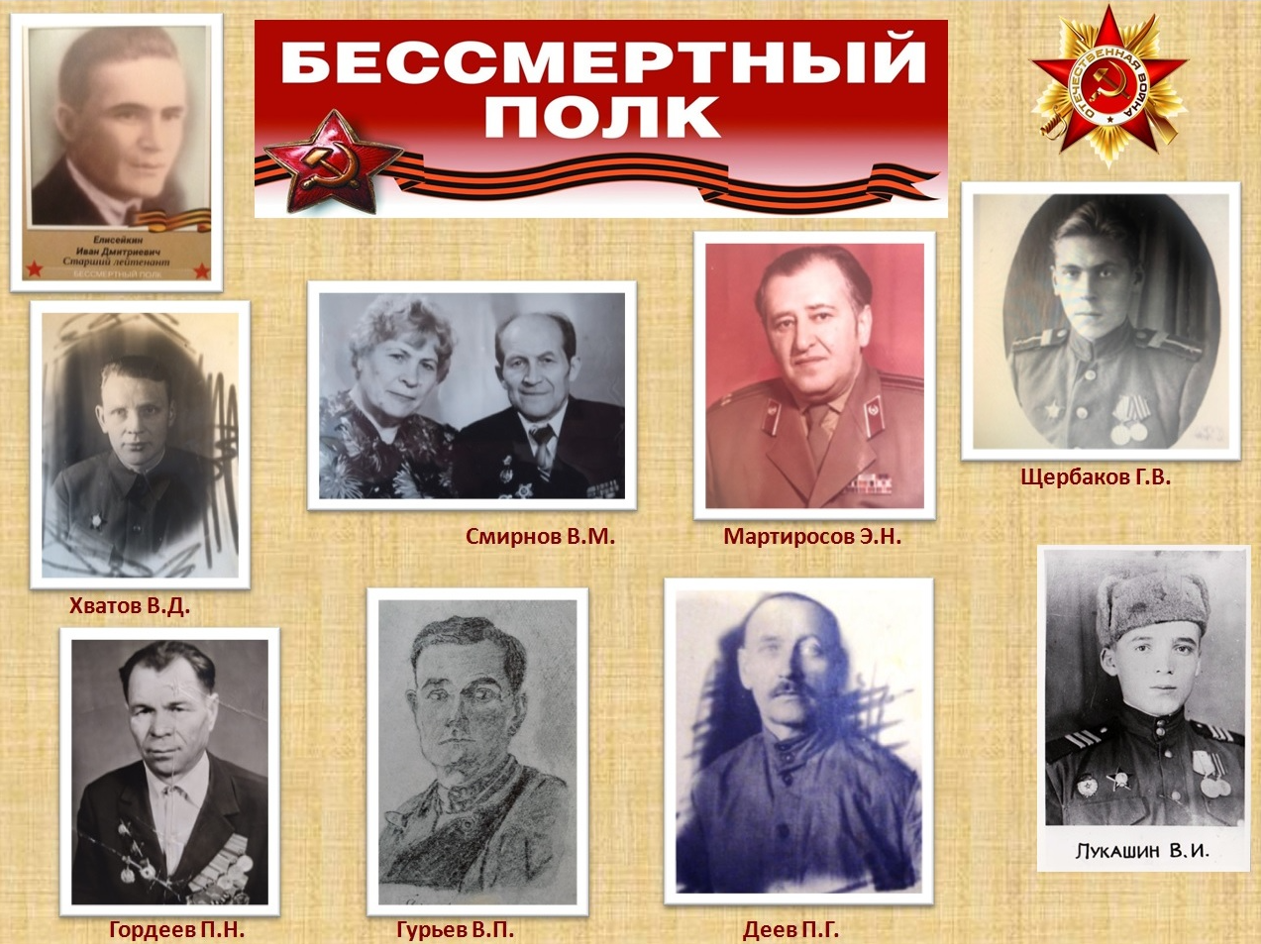 6А класс
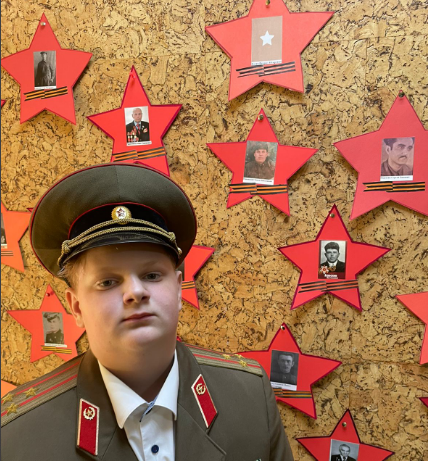 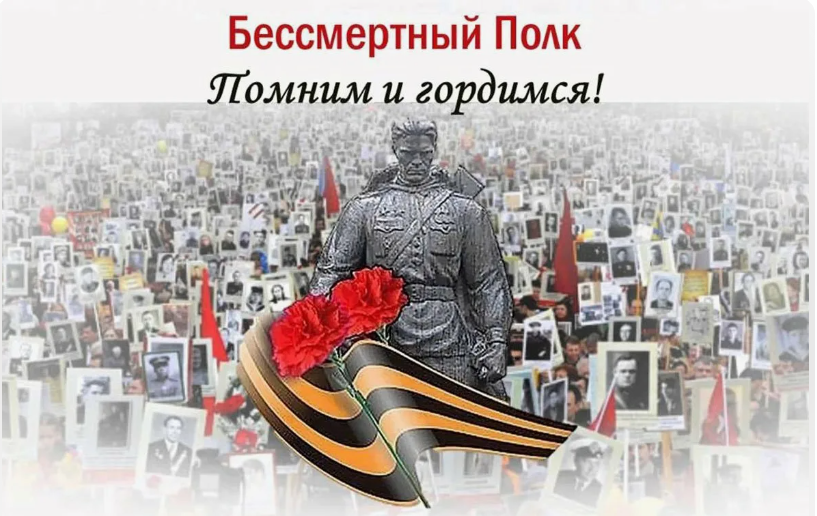 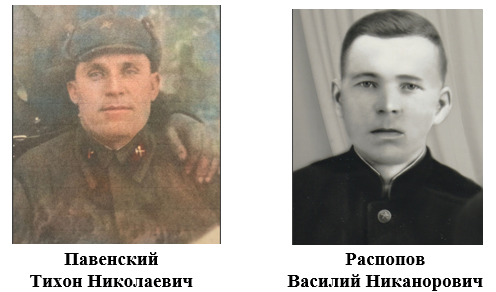 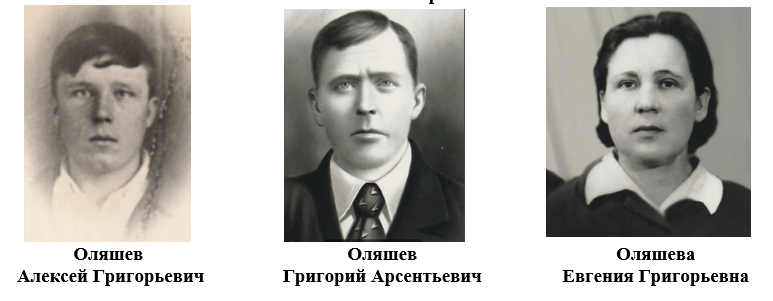 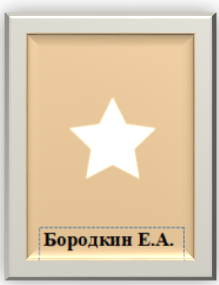 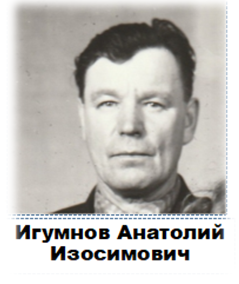 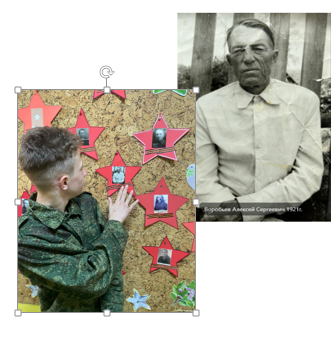 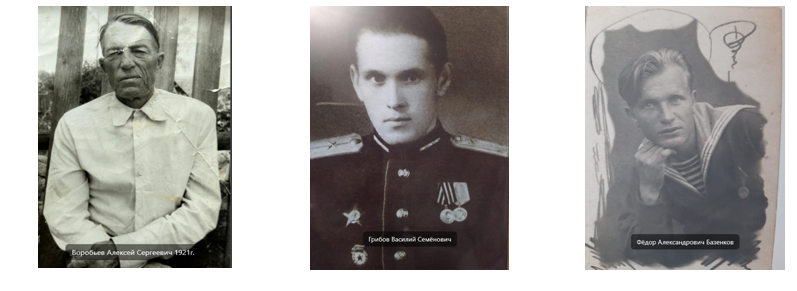 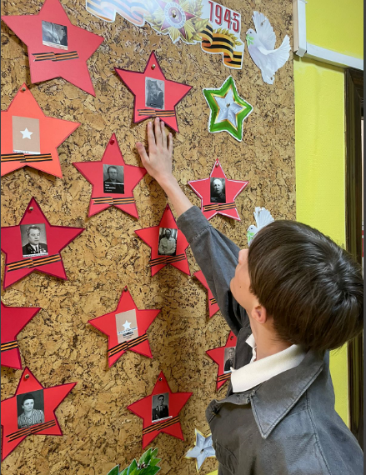 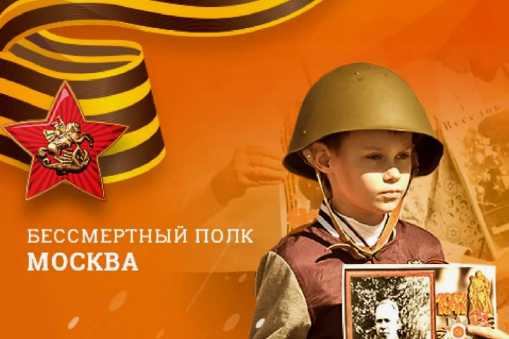 7А, 7Б классы
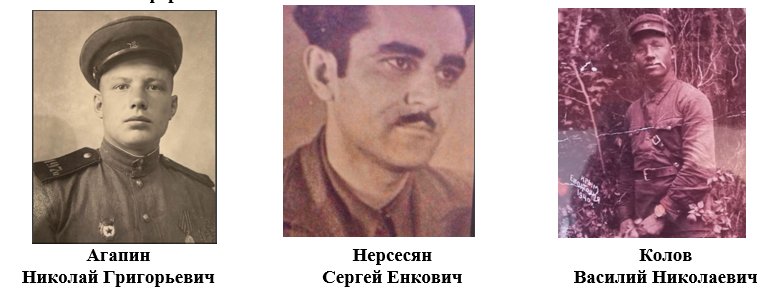 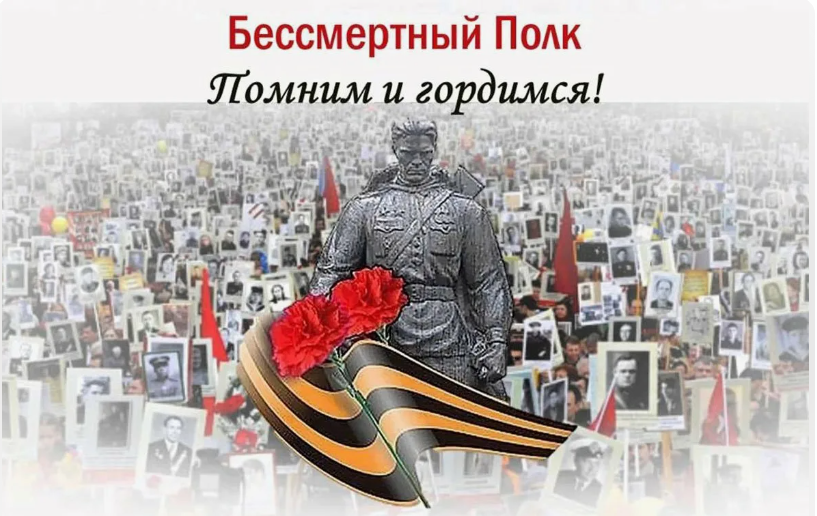 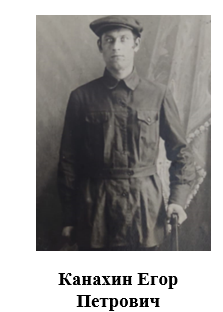 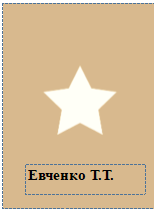 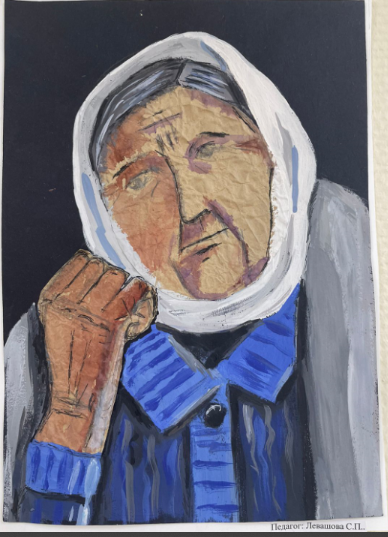 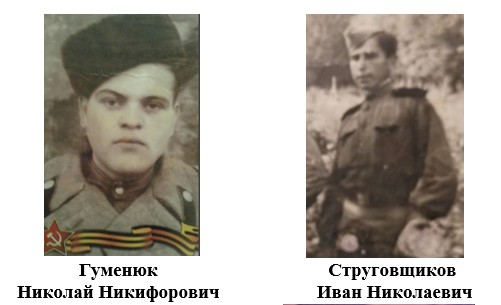 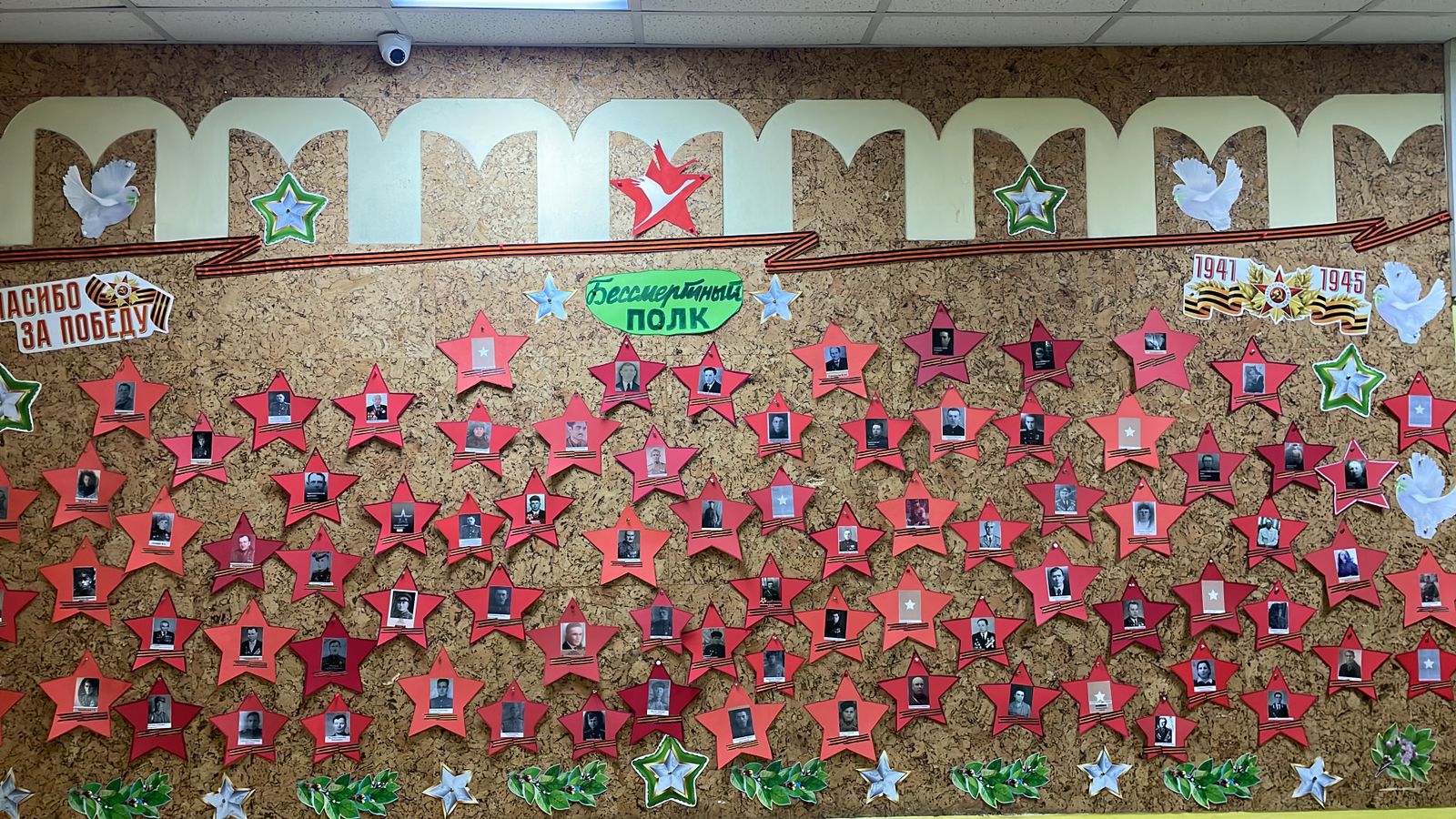